Text in here
Text in here
Text in here
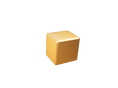 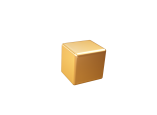 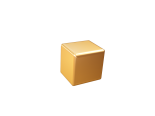 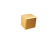 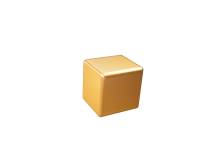 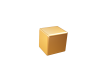 Text in here
Text in here
Text in here